[독일문화 이해]  한자동맹의 도시 ‘함부르크’
20090897  김정애
20090913  안나영
목    차
‘함부르크’ ?

 ‘함부르크’의 기원

함부르크의 역사

세계로 향하는 독일의 문

함부르크의 산업, 경제

예술에 대한 시민의 긍지와 열정

 ‘함부르크’

 ‘한자동맹’이란?

 함부르크의 볼거리
▶ ‘함부르크’?
독일 북부에 있는 주이자 수도.

인구는 1,770,629 명 (2007) 

정식명칭은 자유한자도시 함부르크이다.

엘베강(江) 하구 110km 상류의 양안에 걸쳐 있다.

베를린 다음가는 제2의 도시로서 항구와 함께 국제공항도 있으며, 유럽 교통의 요지이다.
▶ ‘함부르크’의 기원
811년 카를 대제가 교통이 매우 편리하고, 알스터강(江)이 엘베강으로 합류하는 지점에 ‘하마부르크성(城)’을 쌓은 것이 시의 기원이다.

831년 주교구가 되었다가 834년에는 대주교구로 승격되었다.
▶ ‘함부르크’의 역사 1
함부르크의 역사는 825년경 알스터 강과 엘베 강 사이에 있는 사질(沙質)의 갑(岬)에 건설된 하마부르크 성으로부터 시작
 
834년 이 성의 세례장은 대주교좌 소재지가 되었고, 대주교 안스가르는 초기 함부르크 시를 북유럽 이교도에 대한 선교의 토대로 삼았다.

13세기에 함부르크는 한자동맹의 발달로 면적과 경제적 중요성이 점차 증대하여 한자 동맹에서 뤼베크 다음 가는 위치를 차지했다. 

1768년 5월 27일 덴마크와 체결한 고토르프 조약으로 함부르크는 덴마크 왕의 형식적 지배로부터 벗어났으며, 함부르크 시와 엘베 강 좌안 사이에 있는 섬들을 할양받았는데 1세기 뒤에 이 지역은 새로운 선착장들의 부지가 되었다.
▶ ‘함부르크’의 역사 2
20세기에는 세계로 통하는 독일 관문으로서의 지위를 강화하면서 엘베 강 좌안에 새로운 선창과 부두를 건설했다. 

1960년대에 새롭게 건설된 광대한 사무지역과 함께 전후 상업적 번성이 다시 시작되었다. 소중한 전통, 번창하는 상업활동, 문화생활, 주민의 활력이 어우러져 오늘날 함부르크를 세계에서 가장 활기찬 도시로 만들고 있다.
▶ 세계로 향하는 독일의 문
함부르크는 독일에서 두 번째로 큰 도시로 제 1의 대양 항구이며 해외 무역 및 교통의 중심지

 지속적인 구조 변화 정책을 통해 이 한자 도시는 북유럽의 서비스 중심지가 됨 (항공 우주 산업, 마이크로 전자 공학과 매체 산업과 같은 미래 지향적인 분야들이 이 매력 있는 지역의 사업과 산업을 위한 현대적 기초를 놓고 있다)

811년 경에 카를 대제 치하에서 생긴 함부르크는 1189년 관세 및 경제 특권을 부여 받아 상업 도시로 번창하기 시작

그 후 한자 동맹의 최초 구성원의 하나로 함부르크는 북해의 중요한 화물 선적항으로 발전
▶ 세계로 향하는 독일의 문
현재 독일 통일과 동유럽의 개방과 더불어 함부르크 항은 옛 내륙지를 다시 얻게 되고 다시금 동서를 잇는 교차로로서의 전통을 회복

"스칸디나비아 최남단의 대도시"라는 이름도 얻었다. 자기 공중 부양(浮揚) 철도 건설을 위한 견고한 계획이 세워졌으며, 이로 인해 함부르크 시 중앙이 독일 수도 베를린의 중심과 1시간 안에 연결된다.
▶함부르크의 산업, 경제
세계에서 가장 큰 항구의 하나인 함부르크 항은 그 면적이 75km2 가 되며, 이는 함부르크 시의 10분의 1에 해당 
날마다 22만 명 이상의 사람들이 함부르크 주변 지역에서 한자 도시에서 일하기 위해 통근
북독일의 은행 중심지이며 독일 가장 큰 보험회사의 본사가 있음
95개의 영사관을 갖는 세계 제1의 영사관 도시
함부르크는 또한 독일의 언론 산업의 중심(최근에는 언론 분야가 함부르크에서 가장 급성장 하는 경제 분야가 됨)
함부르크의 출판은 독일의 모든 신문과 잡지의 전체 발행 부수의 50% 이상에 해당 (CD, 음악 카세트와 레코드 생산의 중심지)
▶ 함부르크의 산업, 경제
함부르크는 독일에서 두 번째로 큰 산업 중심지

그럼에도 불구하고 광대한 공원과 가로수 길, 농경지와 수목원, 숲 그리고 습지와 수풀 지대는 함부르크를 독일의 가장 푸른 도시 가운데 하나로 손꼽히게 하고 있다.
▶ 함부르크의 산업, 경제
해상·철도·항공 화물의 취급량은 독일 대외무역에서 상당한 비중을 차지 
주요수입품은 식물성 유지, 차, 커피, 석유, 열대과일, 비건조 담배 
주요수출품은 기계·전자제품·정유·윤활유·구리·의약품  
함부르크의 대외무역 거래선은 전세계에 걸쳐 있다.
▶ 함부르크의 산업, 경제
항구는 세계로 나가는 함부르크의 관문이며, 매년 100개국 이상에서 1만 5,000척 이상의 배가 이 항구를 드나든다.
 이 도시의 위버제첸트룸은 세계 최대의 지붕 덮인 창고이고, 발터쇼프 컨테이너 터미널은 유럽 대륙에서 같은 종류 가운데 최대규모이다.
▶ 함부르크의 산업, 경제
1937년 알토나 · 하부르크·반츠베크 등을 흡수하면서 함부르크는 독일의 주요산업도시가 됨
가공업과 제조업이 주요산업 
독일 구리공급의 대부분을 담당하는 페델의 노르트도이체 제련소는 유럽에서 2번째로 큰 구리제련소이다. 
화학·철강산업 역시 중요하며, 일본·한국과의 경쟁으로 사양화되고 있기는 하지만 조선산업 역시 주요산업
▶ 함부르크의 산업, 경제
베를린 다음으로 신문과 그 외 정기간행물 분야의                                          중심지
크뢰멜·슈타데·브룬스뷔텔에 있는 3개의 원자력발전소가 엘베 강 하류 인접지역의 산업체와 함부르크 일부에 저렴한 전력을 공급
▶ 예술에 대한 시민의 긍지와 열정
상업 도시 함부르크는 언제나 자유와 관용과 풍부한 문화 전통의 도시였으며

프랑스와 영국의 영향으로 함부르크는 독일 계몽주의의 요람이었다.
▶ ‘함부르크’
1189년 프리드리히 바르바로사가 상공업에 특권을 주었다. 

1241년에 뤼베크와 방위조약을 체결하여 독일 한자동맹(Hanseatic League)의 기초를 굳혔다.

그 후 300년 이상에 걸쳐 한자동맹에 속해 있으면서 특히 노르웨이·네덜란드·영국·에스파냐·포르투갈과 관계를 맺어 왔다. 

함부르크 증권거래소는 독일에서 가장 오래된 것이고, 함부르크 은행의 기원도 30년전쟁 이전으로 거슬러 올라간다. 

18세기 중엽 신대륙과의 무역이 번영의 기초가 되었다. 

1815년 자유국가가 되었고, 1937년 읍·면을 합병하여 대(大)함부르크가 탄생하였다.
▶ ‘함부르크’
경제의 근간은 해운·상업·공업이며, 특히 독일 최대의 정유산업이 입지한다.

 40㎢의 항만 중 15㎢는 자유항이며, 조석항이기 때문에 외항선은 만조를 이용해서 출입한다.
▶ ‘함부르크’
상업은 여러 방면에 걸쳐 이루어지며, 상업 종사 인구율은 17%로서 독일의 도시 중에서는 그 비율이 가장 높다. 

조선, 정유, 차체(車體)·타이어 제조 등이 중심공업이며, 그 밖에 기계·전기통신기·가구·섬유·담배·화장품 공업이 영위된다. 

1919년에 창립된 종합대학과 음악대학 및 수로연구소(水路硏究所)·독일 기상대·천문대·열대연구소·철도관리국·우정국·상공회의소·직인회의소(職人會議所)·연방형사국·조선시험소·북독일방송국 등 많은 중추기관이 집중되어 있다. 

관광 문화적 요소로는 함부르크의 상징인 132m의 첨탑(尖塔)이 있는 장크트 미하엘리스 교회, 르네상스풍(風)의 시청사, 독일연극관, 미술공예박물관, 레페르반의 번화가 등이 있다.
♣ ‘한자동맹’이란 ?
독일 북부의 도시들과 외국에 있는 독일의 상업집단이 상호교역의 이익을 지키기 위해 창설한 조직.

13~15세기에 북유럽의 중요한 경제적·정치적 세력이었다(독일어 Hanse는 '무리'나 '친구'라는 뜻의 고트어에서 유래한 중세 독일어로서, '길드'나 '조합'을 의미했음). 

1280년대에 이미 라인 지방의 다양한 상인 집단들은 그들의 공통된 이익을 지키기 위해 협력했고, 발트 해 무역을 지배한 뤼베크 및 그밖의 독일 북부 도시들과 동맹을 맺었다. 

동맹의 목적은 해적 및 산적을 진압하고, 등대를 세워 항해의 안전을 촉진하며, 수로 안내인 등을 훈련시키고, 무역기지와 독점권을 확립함으로써 교역의 안전을 확보하는 것이었다.
♣ ‘한자동맹’이란 ?
14세기에 한자 동맹은 대부분 독일 도시인 100여 개의 도시를 회원으로 거느렸다.  

16세기 중엽에 이르자 네덜란드인이 발트 해에서 서쪽으로 상품을 수송하는 해운업을 장악하게 되어 뤼베크에 심각한 타격을 주었다. 

독일 자체에서도 브란덴부르크-프로이센 같은 군주국 통합체가 한자 동맹을 약화시켜, 한자 동맹은 신대륙 발견 시대에 서서히 사라졌다. 

한자 동맹의 집회가 마지막으로 열린 것은 1669년이었다.
▶ 함부르크의 시의회
시의회(市議會)는 선거에 의한 120인 이상의 시의회의원으로 구성되어 있다. 

시의회는 20인으로 구성된 시민위원(市民委員)을 선출하여 헌법의 엄수와 행정을 감시하게 하고, 10∼15인의 시참사회(市參事會) 회원을 선출하여 행정을 담당시킨다.

그중에서 임기 1년의 시참사회 대표(시장)가 선출된다.
▶ 함부르크의 볼거리
<함부르크 항구> 

독일은 물론이고 유럽에서도 가장 큰 항구 중의 하나이다. 항구라 해도 해항이 아니라 엘베강의 기슭에 자리 잡은 항만 시설로서, 함부르크시(市)의 남부에 있다. 
규모가 매우 커서 도저히 강이라고 생각할 수 없을 정도인데, 시설 규모로 보면 한 번에 300척이 넘는 선박을 정박시킬 수 있으며, 창고는 연 110만㎡이고 1천 대의 크레인이 활약한다.
커피, 차, 향신료와 고급 제품을 저장하는 아름다운 붉은색 벽돌의 창고 단지가 있으며, 5월마다 함부르크 항구의 탄생을 기념하는 행사가 있어 불꽃놀이 축제, 퍼레이드, 음식과 기념품 판매소 등을 볼 수 있다.
▶ 함부르크의 볼거리
<알스터제호>

케네디 다리와 롬바르트 다리를 가운데 두고 크게 아우선알스터(Außenalster, 또는 Outer Alster Lake)와 비넨알스터(Binnenalster, 또는 Inner Alster Lake), 양쪽으로 나뉘어 있다. 시의 북쪽에 있는 아우선알스터는 면적이 1.6km²로 훨씬 넓고, 크고 작은 요트와 보트 등을 볼 수 있다.
비넨알스터는 면적이 0.2km²로 함부르크의 가장 중심에 위치해 있으며, 주변으로 유명한 거리들과 유서 깊은 건물들이 즐비하게 늘어 서 있다. 5월에는 체리꽃 축제의 일환인 유명한 불꽃놀이를 볼 수 있고, 8월에는 알스터베르크뉘겐(Alstervergnuegen)이라는 축제도 있다.
▶ 함부르크의 볼거리
<함부르크 시청사>

시청 광장의 정면에 있으며, 1886년부터 1879년에 걸쳐 세워진 신 르네상스식(Neo-renessance)의 사암 벽돌로 만든 건물이다. 시계탑의 높이는 112m이며, 외부의 조각이나 내부의 장식은 이루 말할 수 없이 정교하여 눈길을 끈다. 647개의 방이 있는데, 이는 영국의 버킹엄 궁전보다 여섯 개가 더 많은 수라고 한다.

한자동맹 시 정부나 시 의회의 소재지로서 유럽에서 가장 오래된 증권 거래소와 전통적인 상공회의소도 있어 내부를 참관할 수 있다.
▶ 함부르크의 볼거리
<함부르크 카우프호프 백화점>
<함부르크 엘베강>
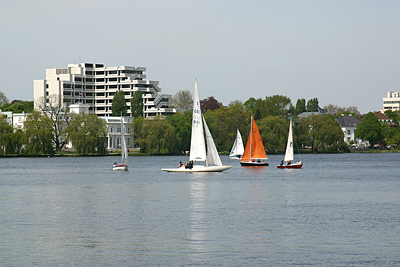 감사합니다^^